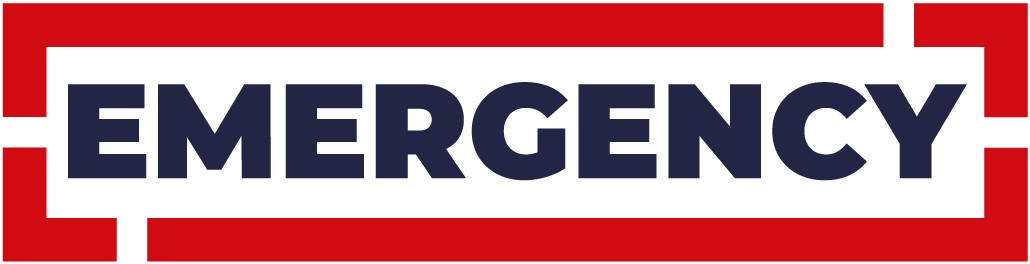 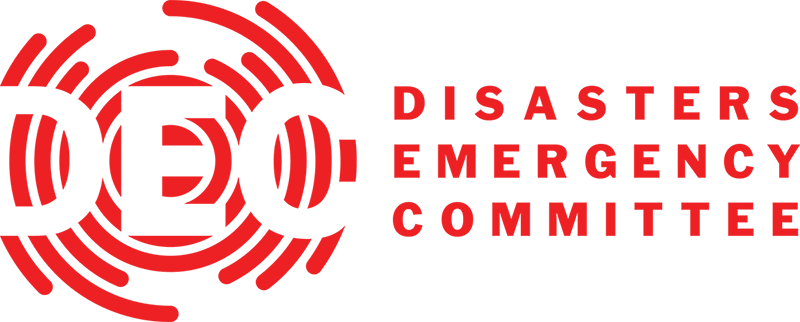 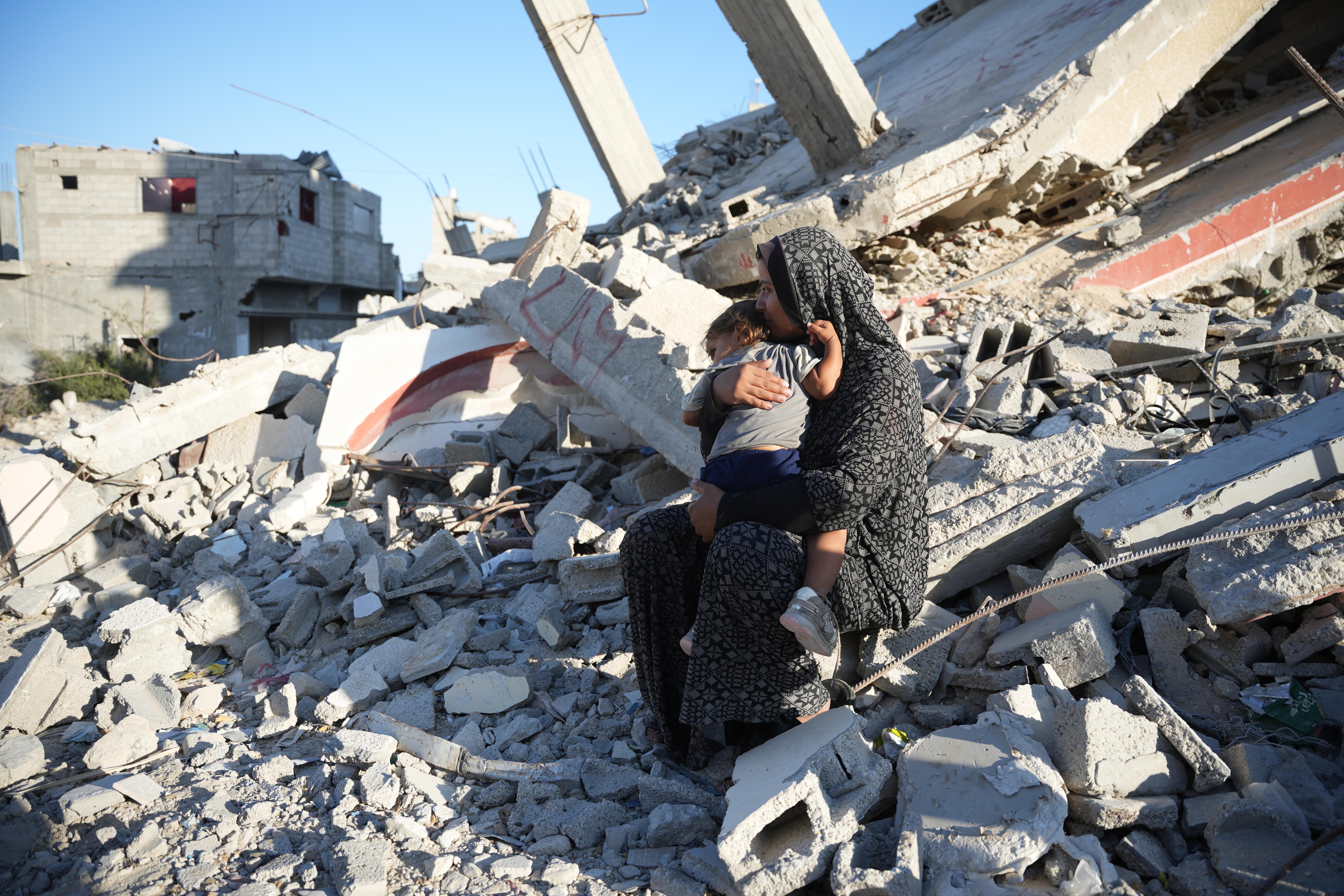 DEC
Middle East Humanitarian Appeal

School fundraising assembly
What has happened?
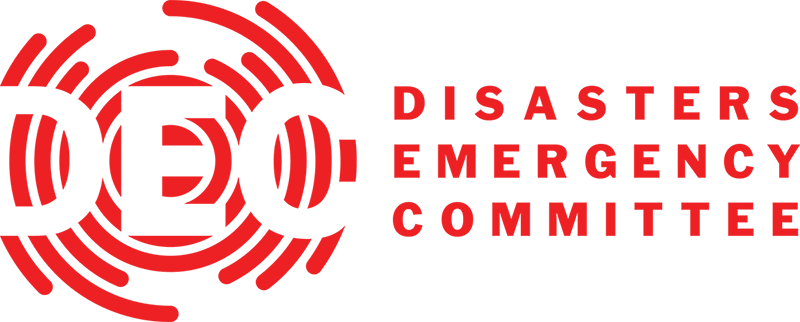 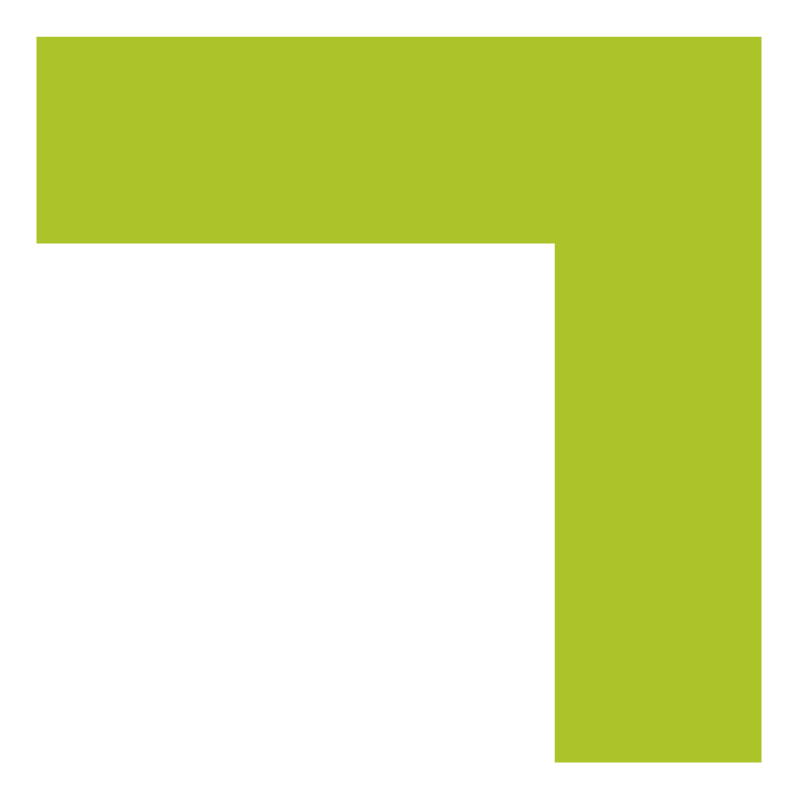 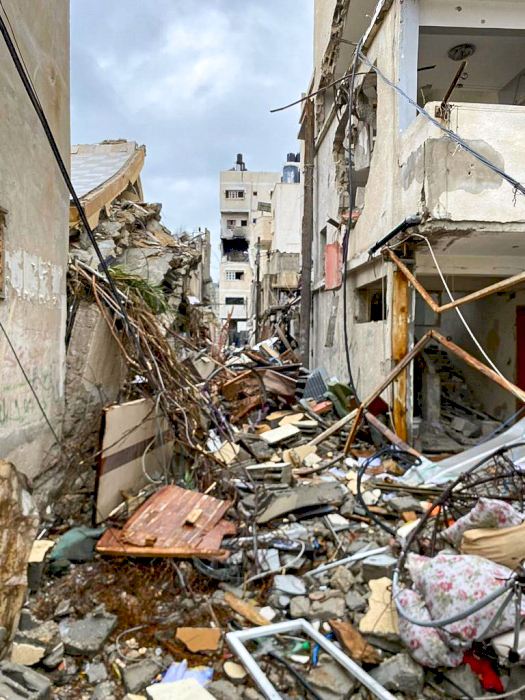 You may have seen pictures on the news and on the internet of the conflict in the Middle East region. ​

Communities in Gaza, the West Bank, Lebanon, Syria and Israel are being caught up in the violence.
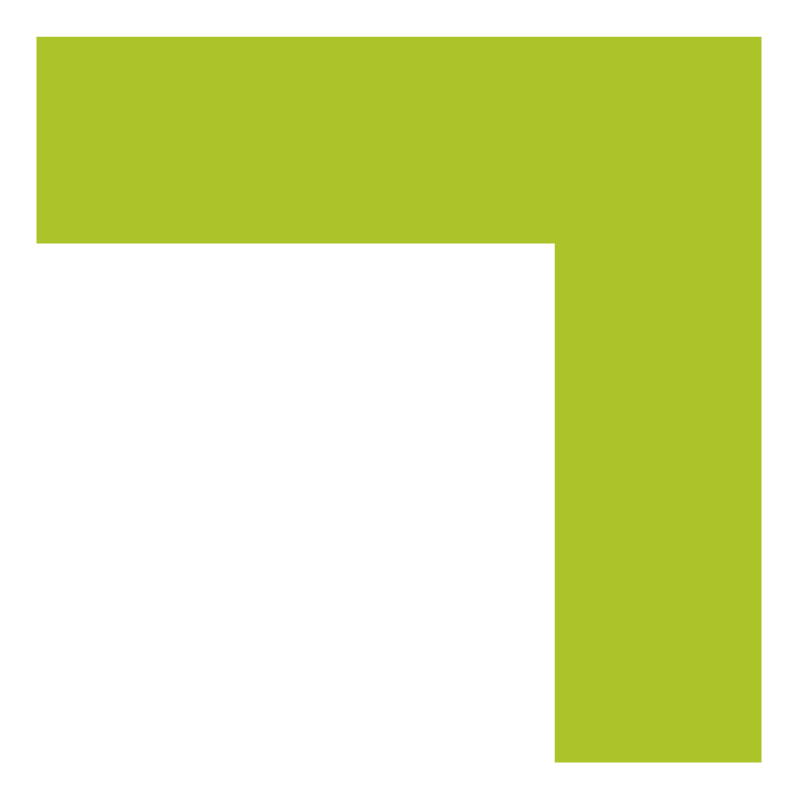 A street in Gaza
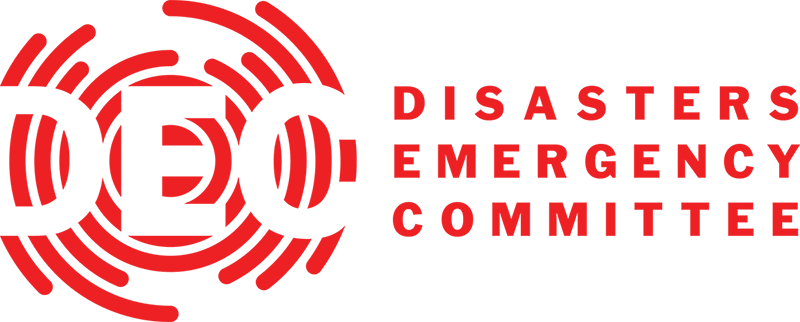 In Gaza
In Gaza, people are dying of hunger and disease, as well as injuries caused by the conflict.  

People are in need of food and clean water. 

Here is Aaliyah* sitting on the remains of a damaged building with her daughter, in October 2024.
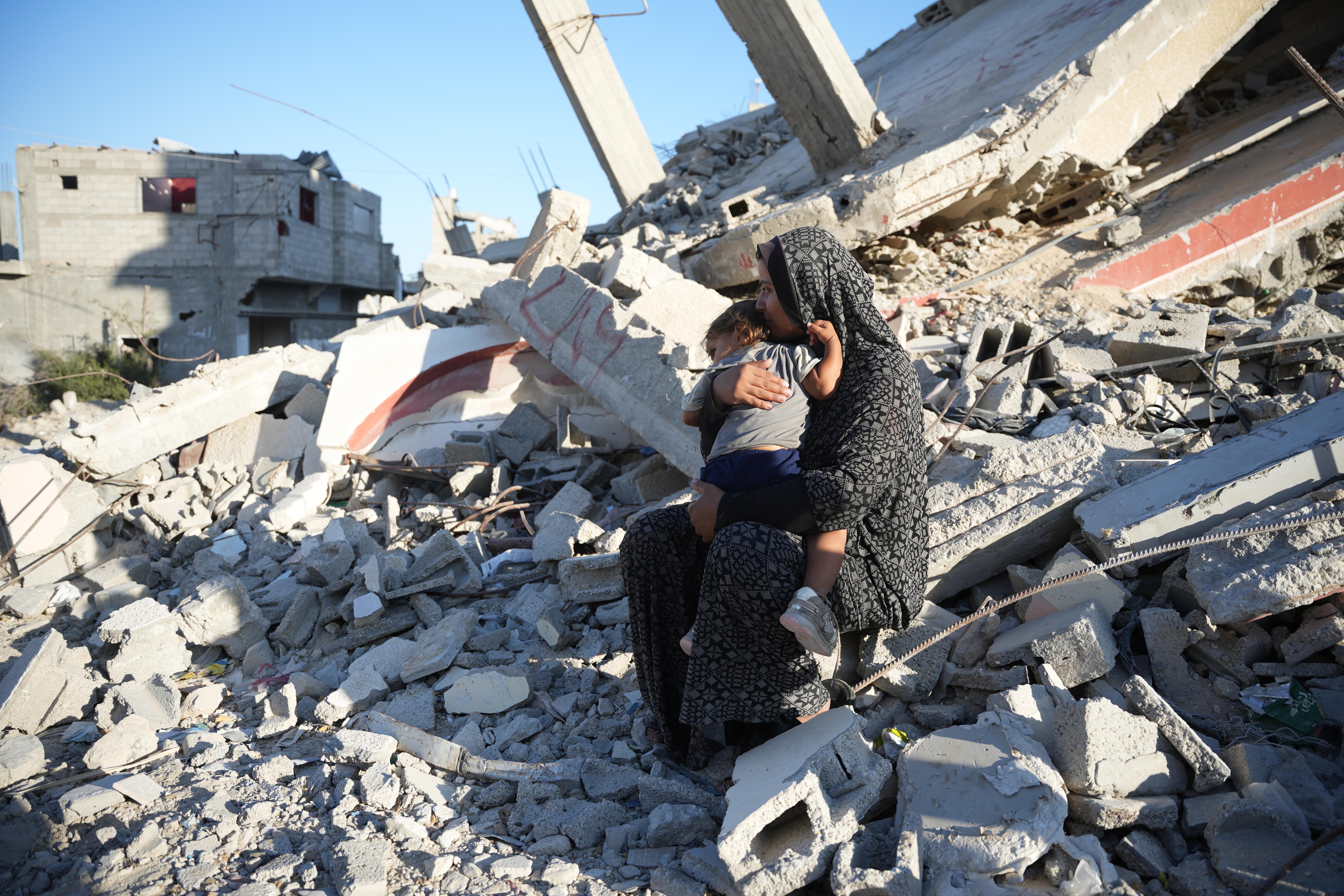 Aaliyah said 
“I had a house that was destroyed in February. 
We live in a tent near the rubble of our home.”
[Speaker Notes: *Aaliyah is not her real name.]
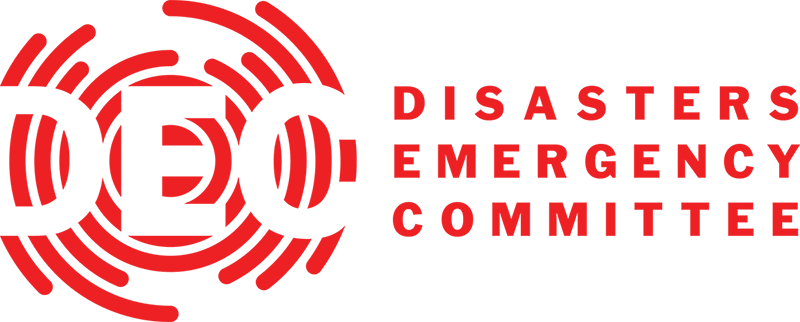 In Lebanon
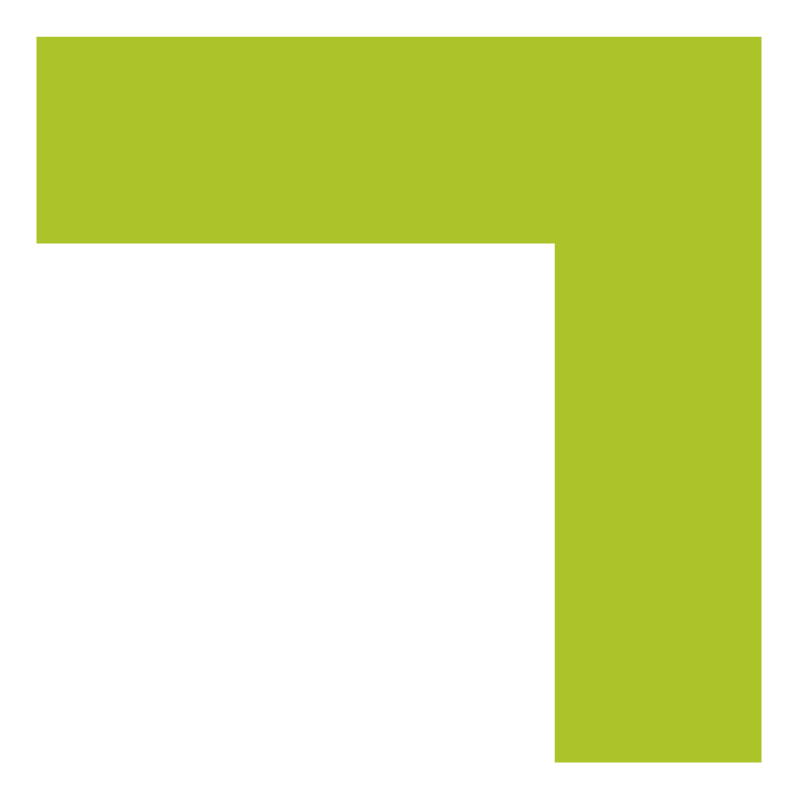 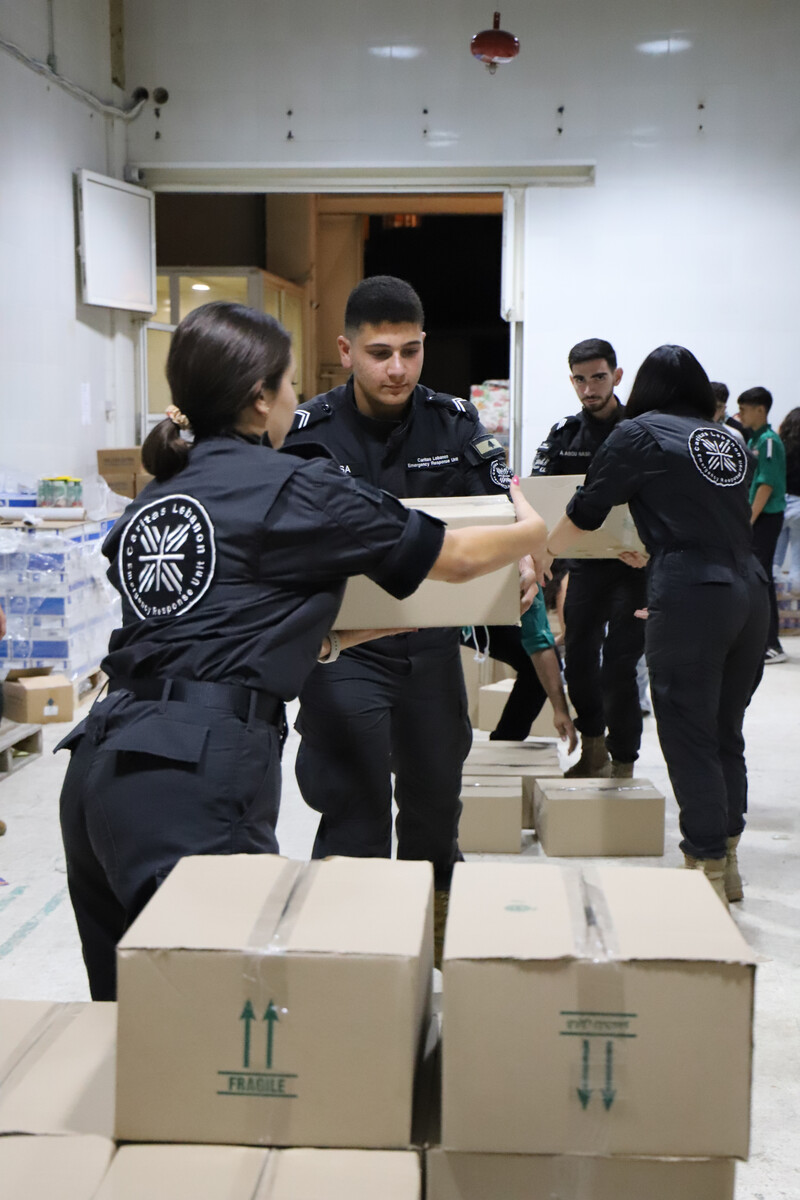 In Lebanon, over 1 million people have had to leave their homes due to the conflict. 

Shelters are full, and hospitals are struggling to treat the thousands of people injured.
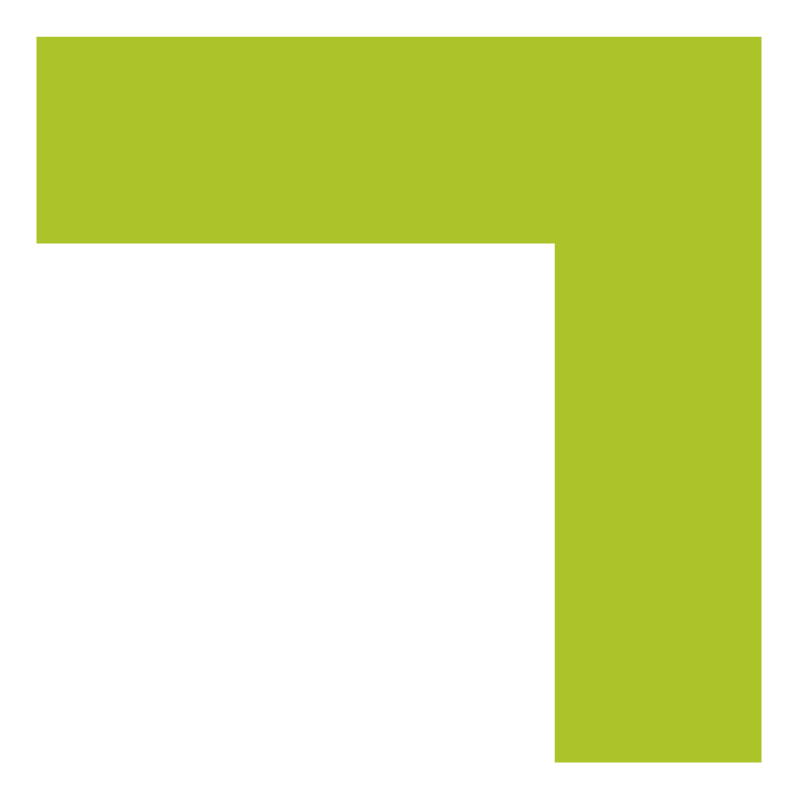 Caritas Lebanon providing emergency supplies
[Speaker Notes: *Aaliyah is not her real name.]
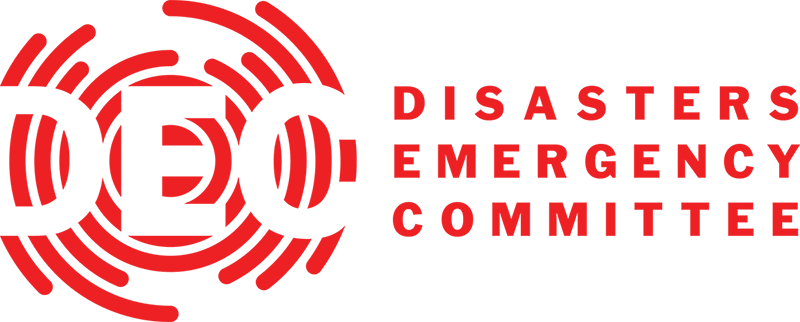 CAFOD is there…
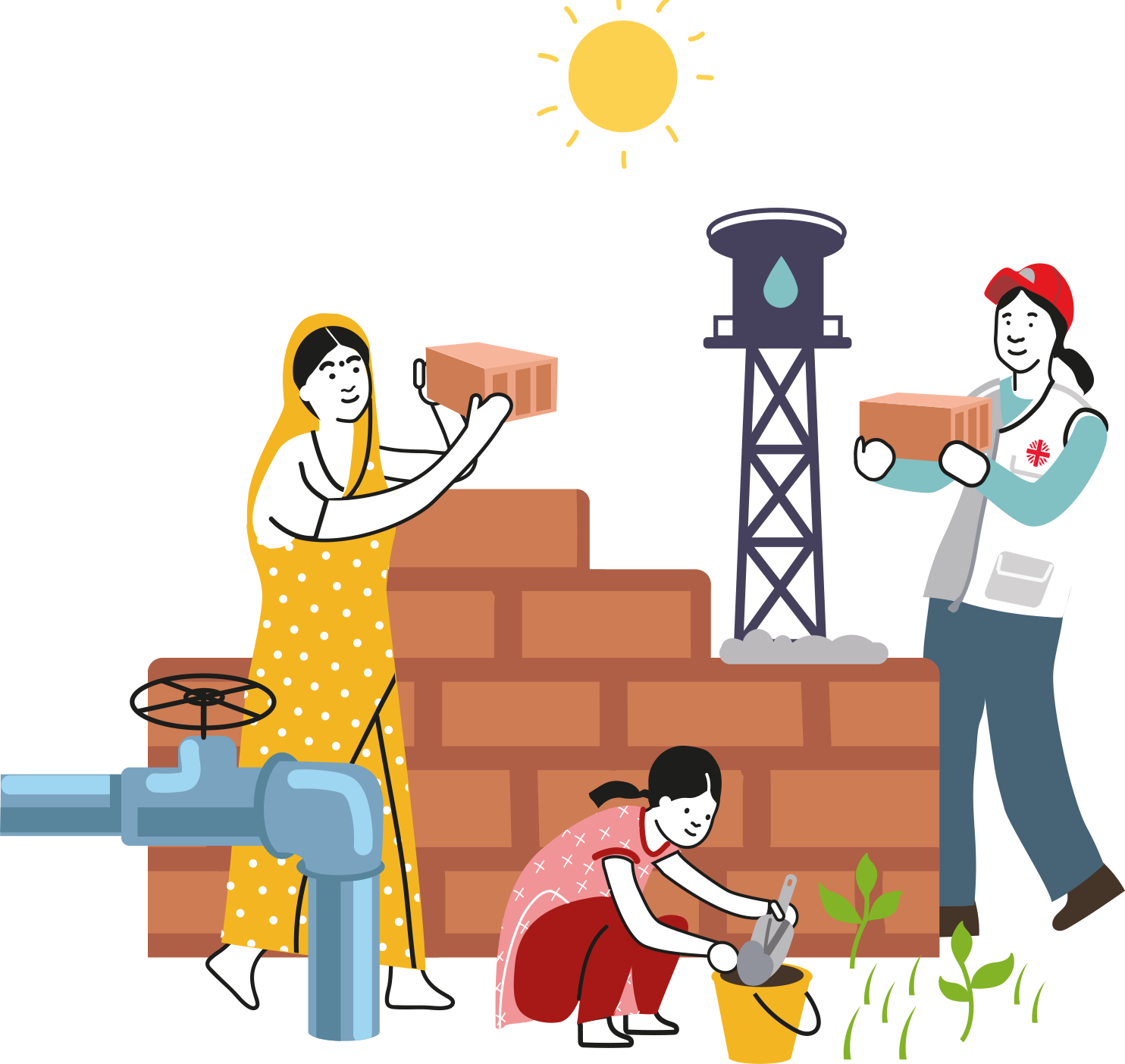 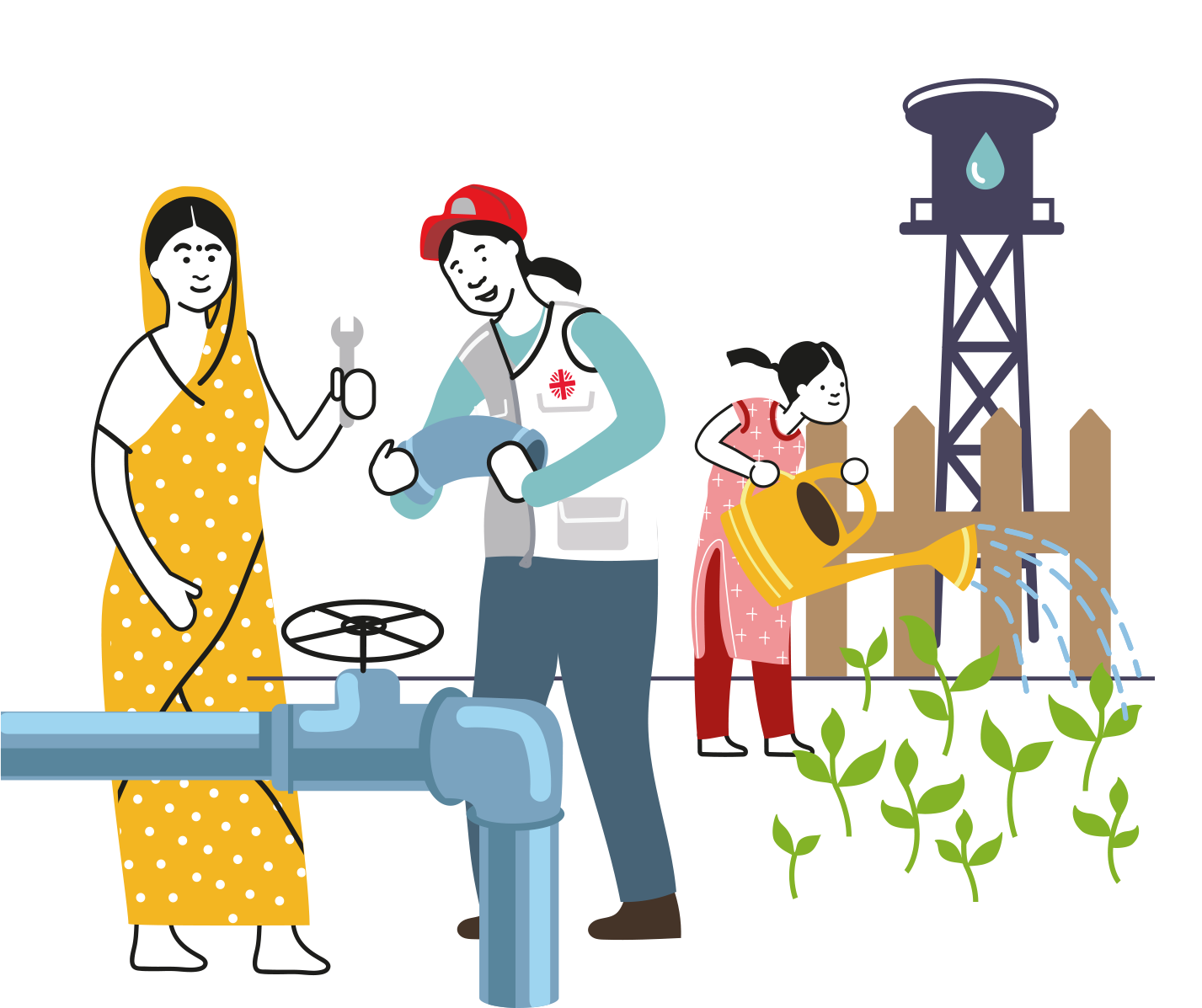 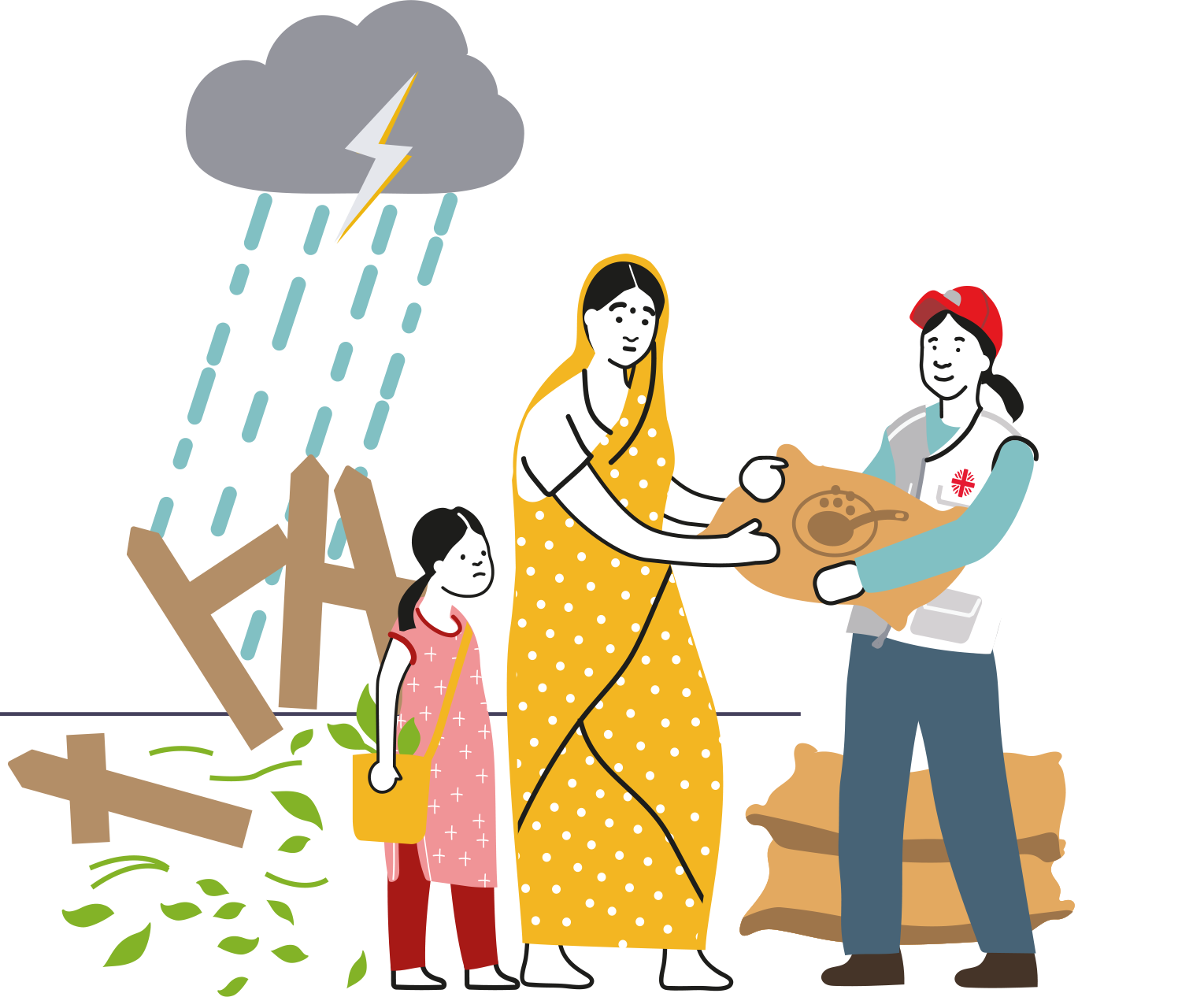 AFTER
BEFORE
>
>
DURING
…any emergency
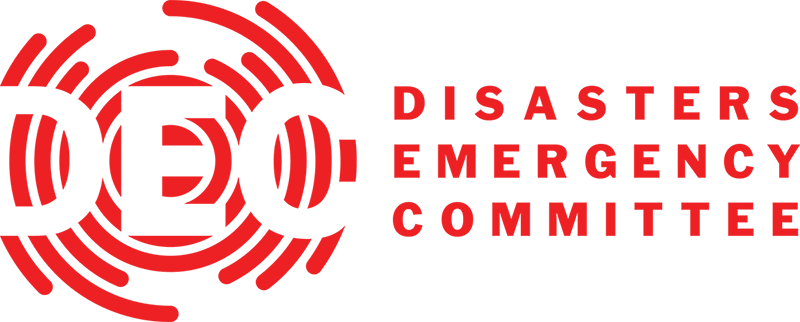 CAFOD’s work in the Middle East
CAFOD has been working in the Middle East for 40 years and works with Christian, Jewish, Muslim and secular partner organisations.


CAFOD is part of one of the largest aid agencies in the world, Caritas Internationalis. Can you see the Caritas flame in the CAFOD logo?

Through Caritas, CAFOD can reach more people.
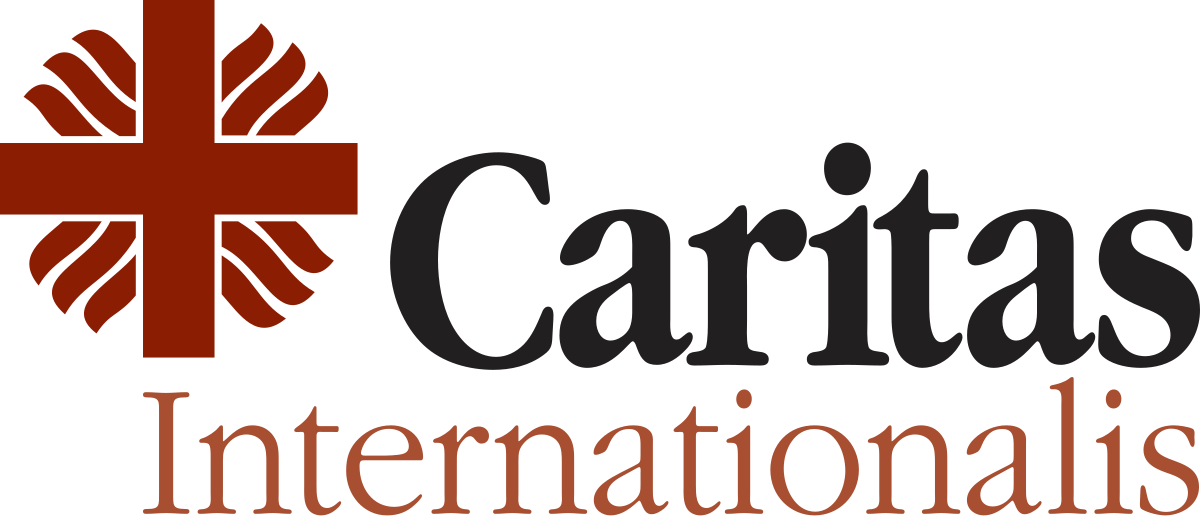 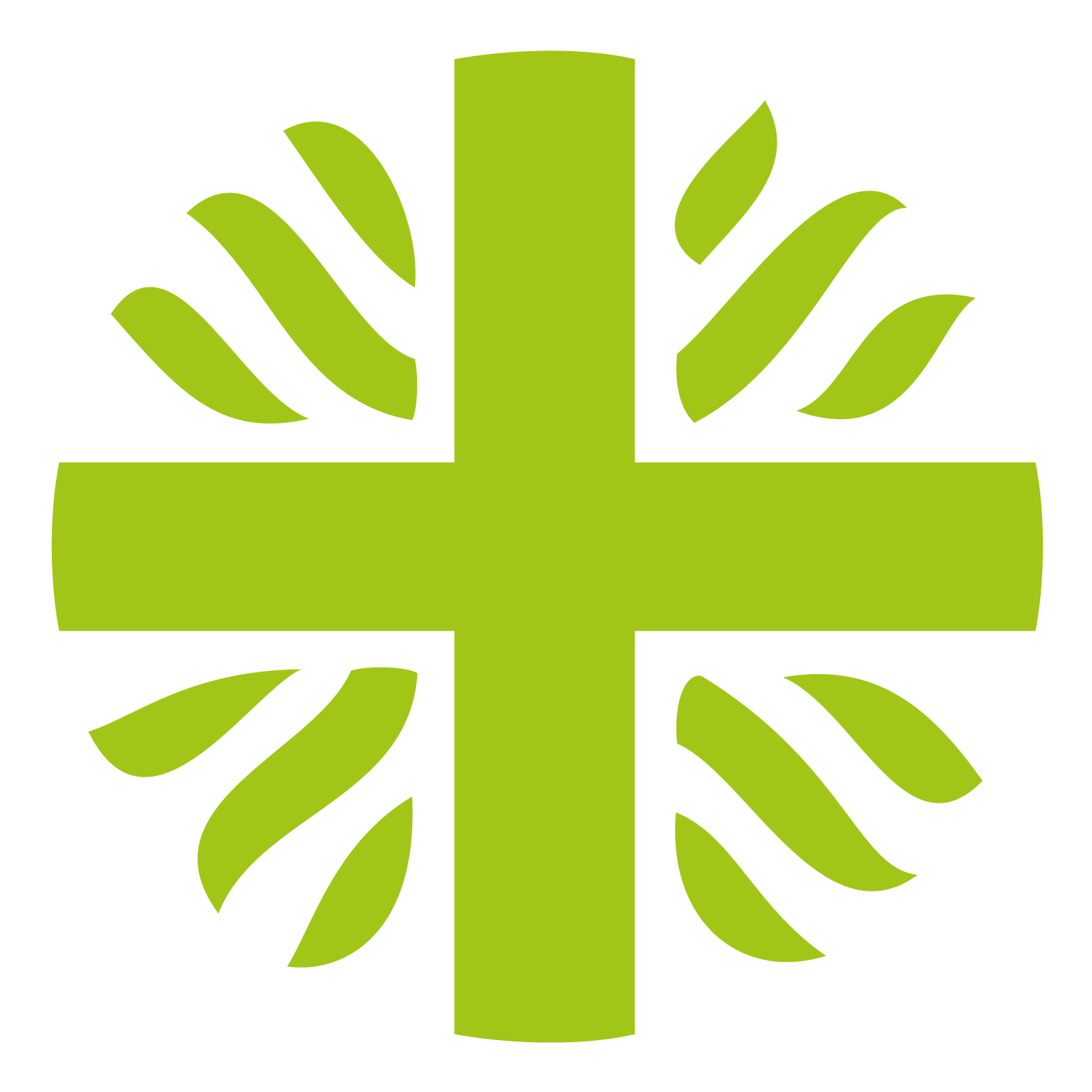 How CAFOD is helping
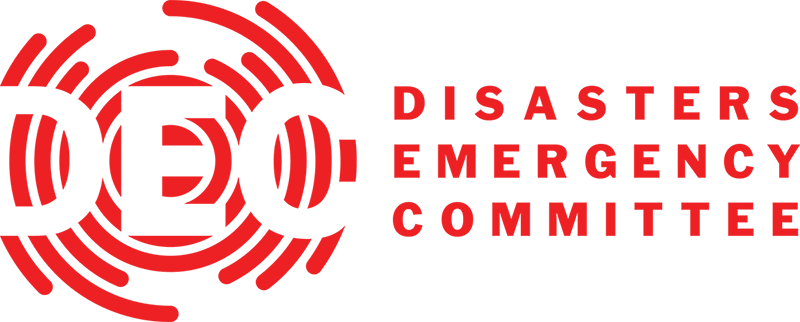 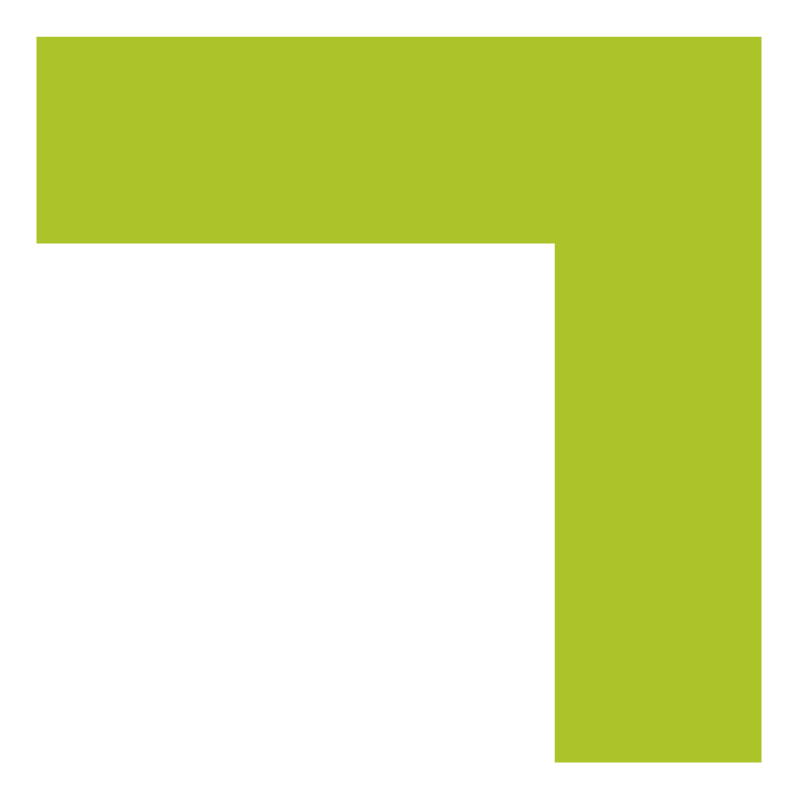 CAFOD is helping local aid workers to give urgent help such as food, water and shelter to families in Lebanon and Gaza, the West Bank and Israel.
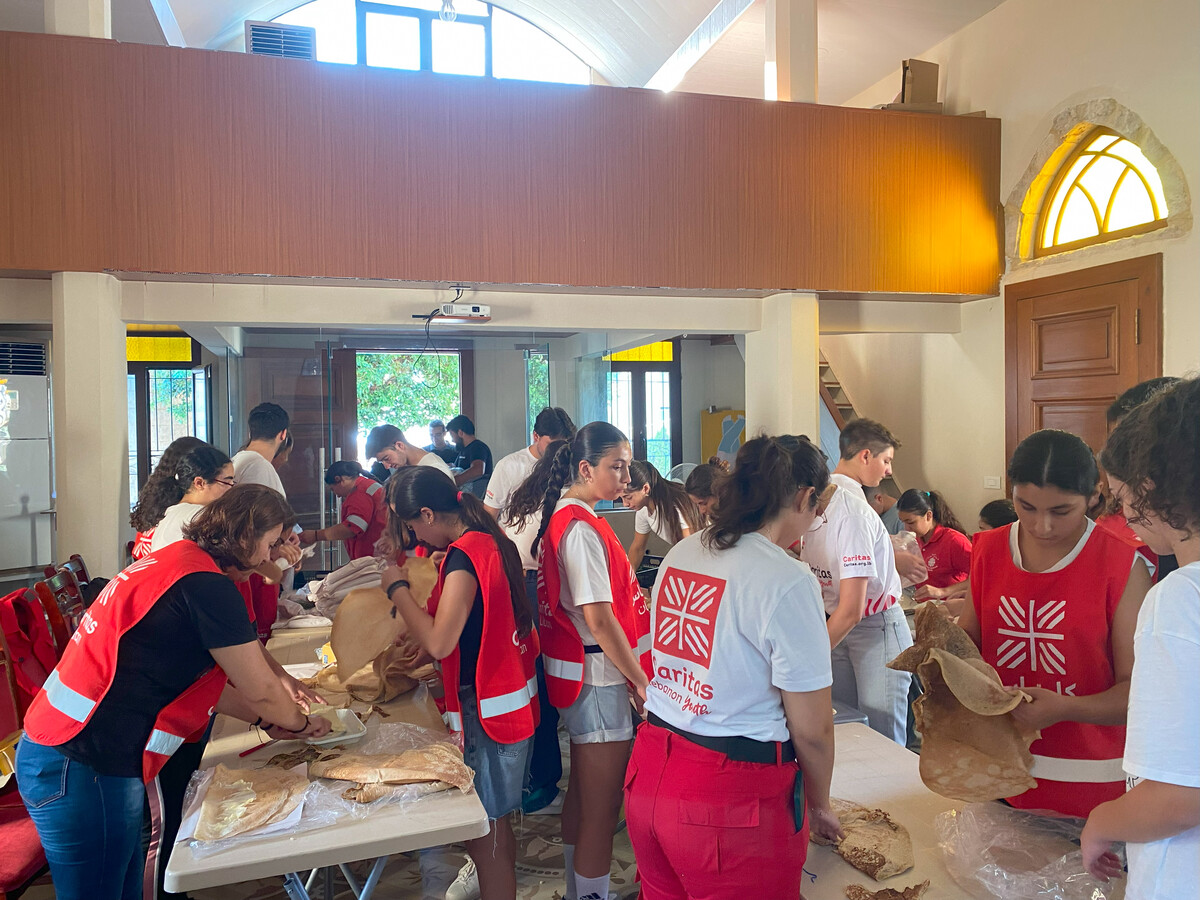 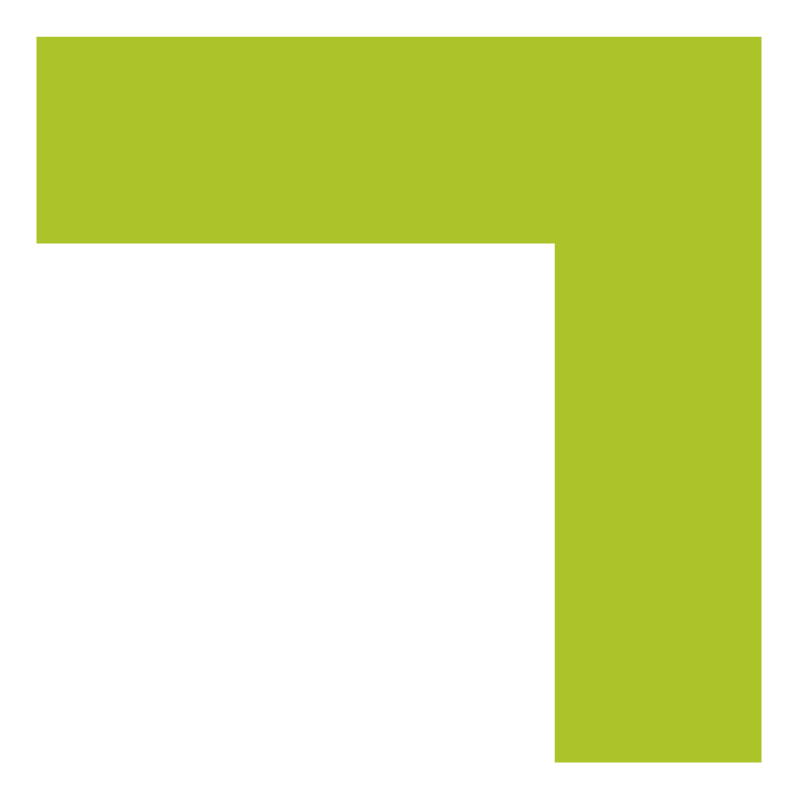 Caritas Lebanon providing food parcels
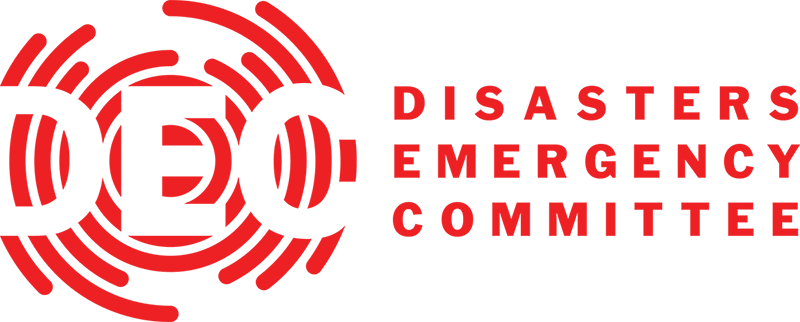 What can we do to help?
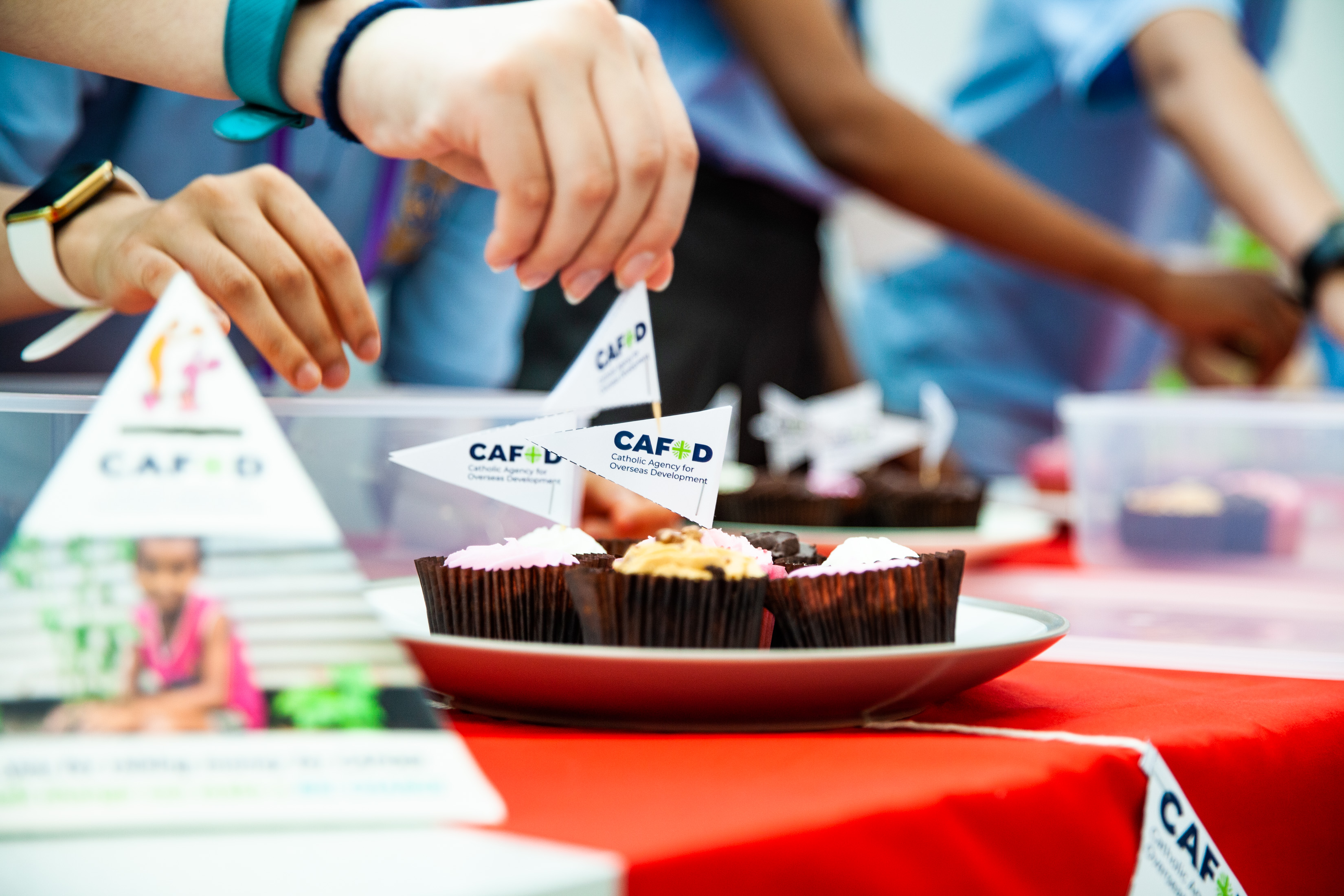 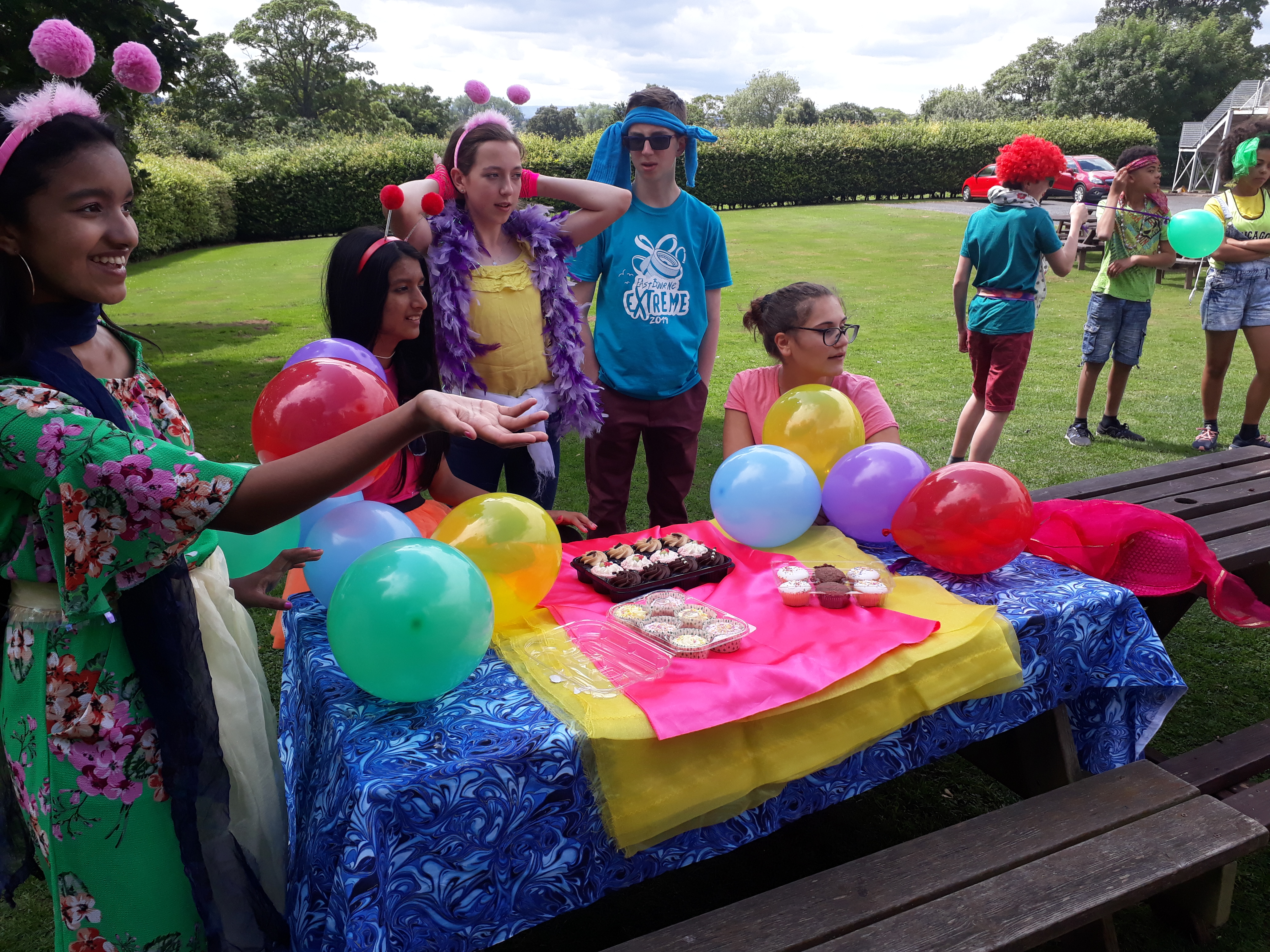 We can raise money to help support this emergency.
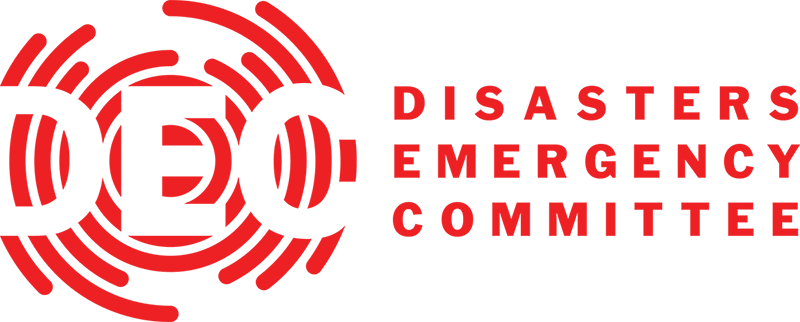 How our fundraising can help
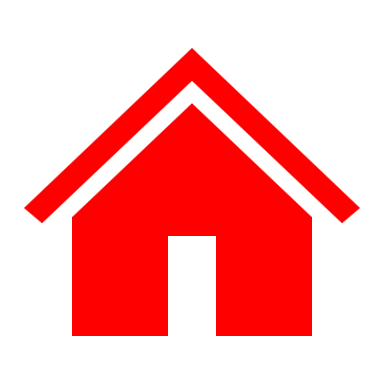 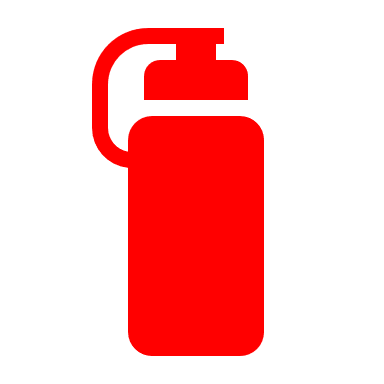 £10 
gives displaced families emergency water
£120 
gets emergency shelter to three households
Let us pray together:
God of love

We pray for peace in our world, and an end to war.

Instead of hatred, let there be love.

Shelter your children and protect us.

Guide us and keep us from harm,

So we can build a world of love and live our lives in peace.

Amen.